Финикия
5 класс
План:
1. Природные условия Финикии.
2. Занятия финикийцев.
3. Открытия и изобретения.
4. Домашнее задание.
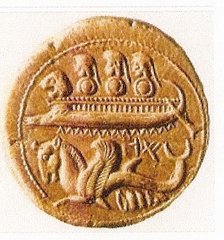 Финикия – страна на восточном побережье Средиземного моря.
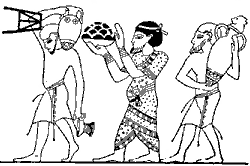 Вдоль побережья Средиземного моря была полоска плодородной земли, это давало возможность заниматься земледелием и садоводством. Рядом росли обширные кедровые и дубовые рощи.
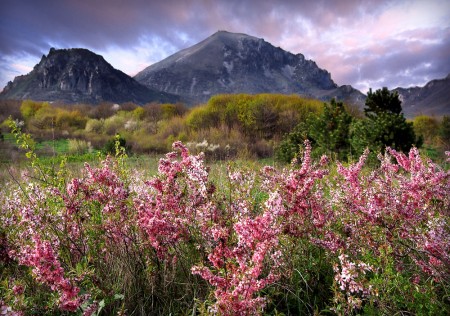 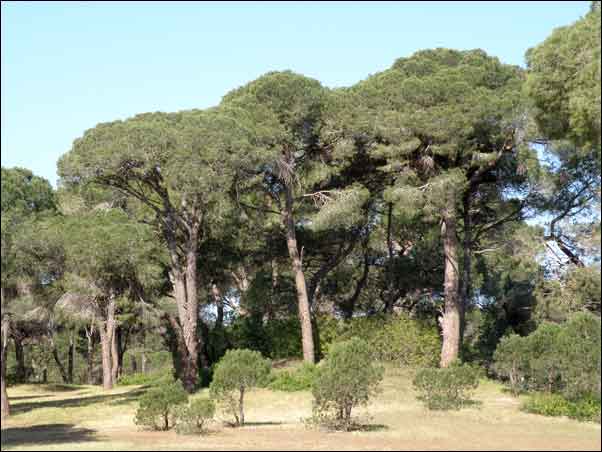 Здесь заканчивались караванные дороги и начинались морские торговые пути. Море и все, что оно давало, было главным богатством финикийцев.
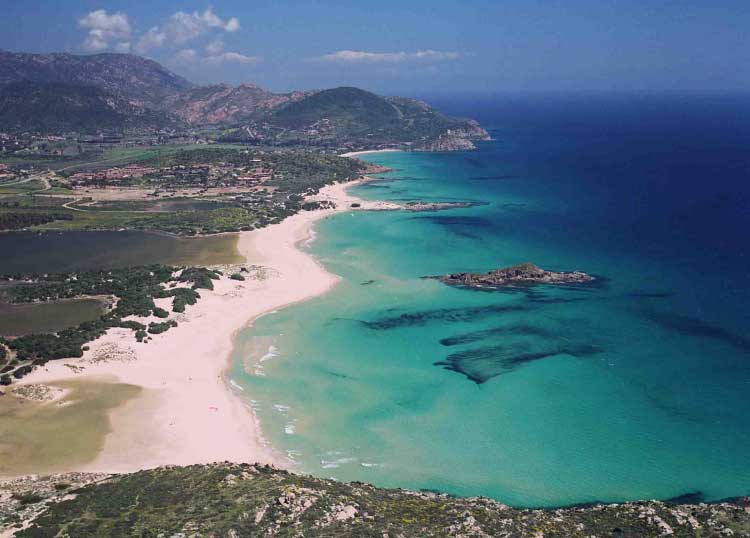 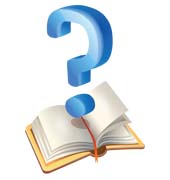 Назовите занятия жителей Финикии?
Торговля
Мореплавание
Кораблестроение
Рыболовство
Ремесло
Земледелие
 Скотоводство
 Садоводство
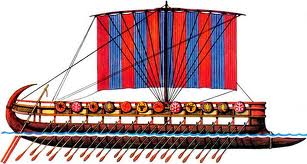 Финикийцы очень успешно занимались торговлей по Средиземному морю. Торговые города приносили в казну большие богатства.
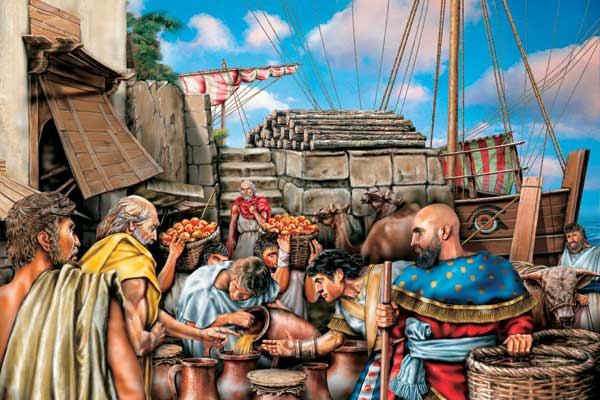 Чем торговали финикийцы?
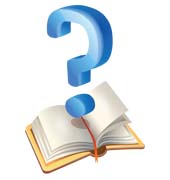 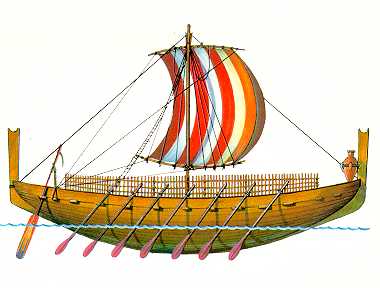 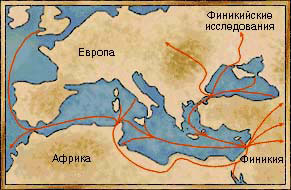 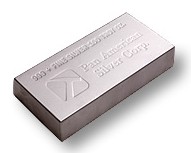 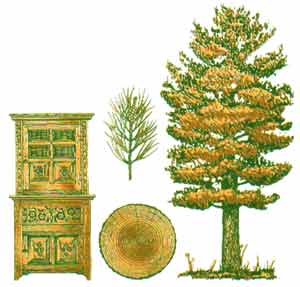 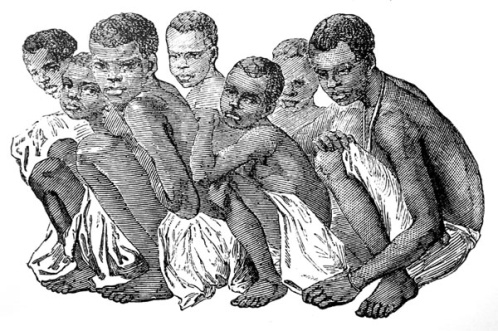 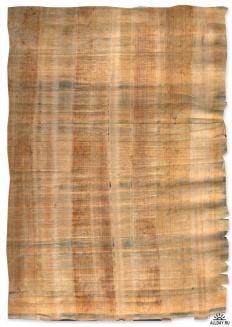 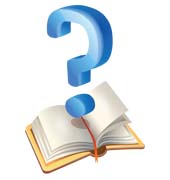 Что такое колония?
Колония – поселение жителей
 какого-либо государства в другой стране.
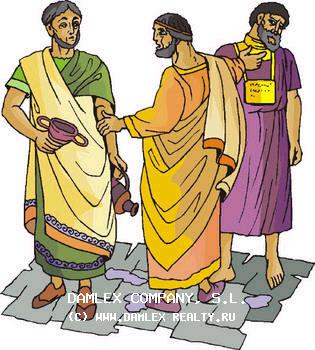 Финикийцы считались лучшими мореплавателями и кораблестроителями своего времени.
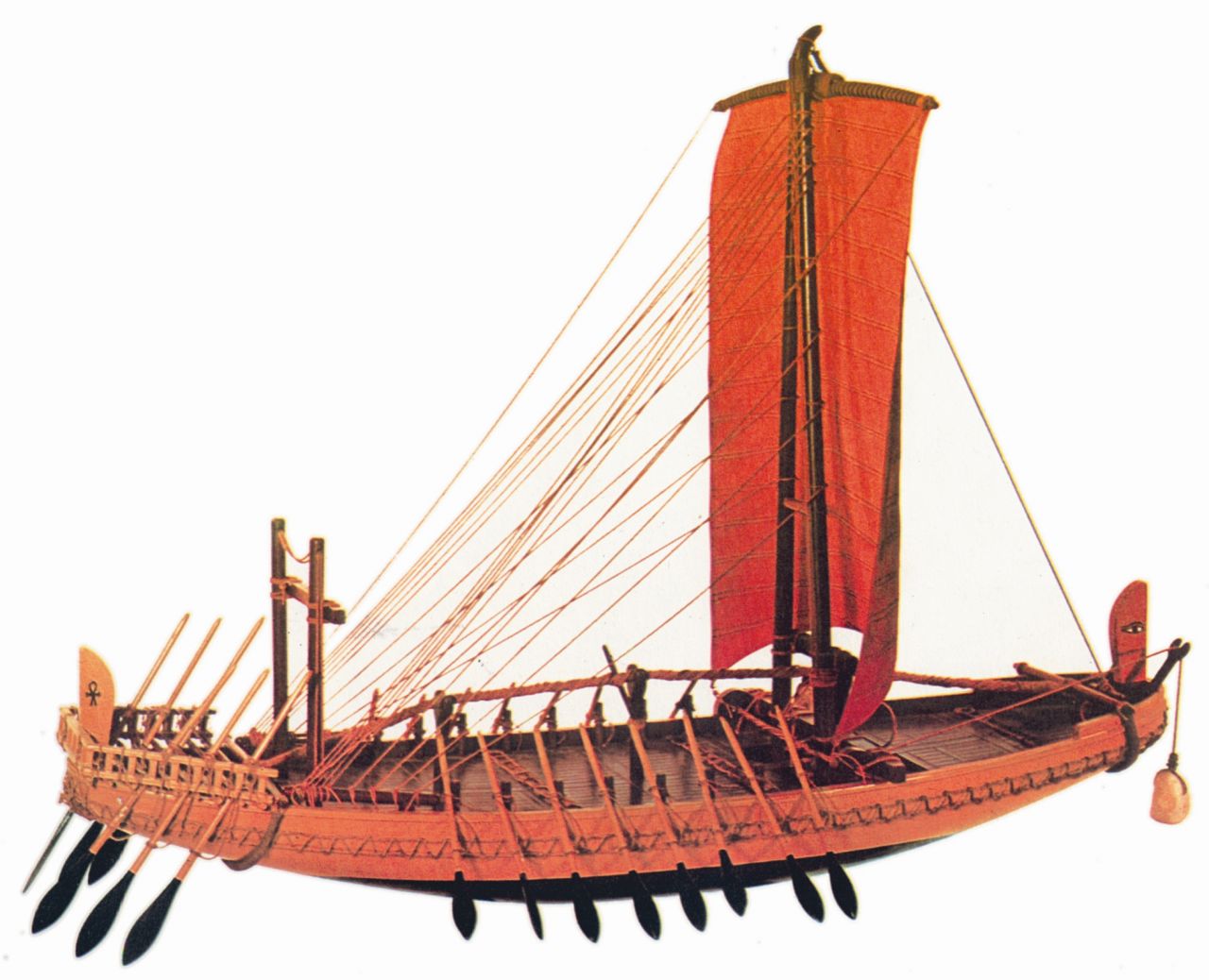 Какие открытия и изобретения сделали финикийцы?
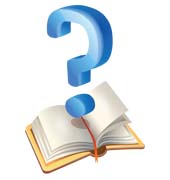 Финики́я (от греч.Φοίνικες, фойникес, буквально «страна пурпура»)
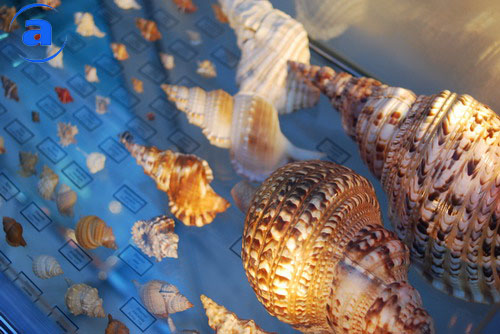 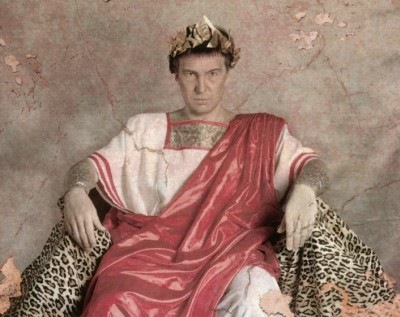 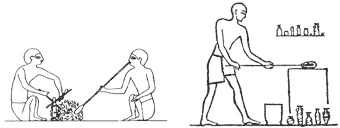 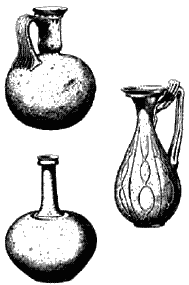 Какой была письменность финикийцев?
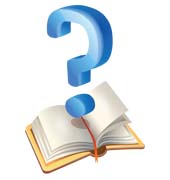 Алфавит – письменность, созданная финикийцами.
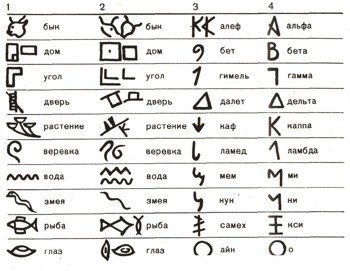 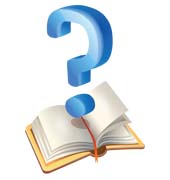 Я знаю, что…
Проверь себя!
Каково происхождение слов «Финикия» и «финикийцы»?
Какими были природа и климат Финикии?
Занятия финикийцев?
Почему финикийцы считались лучшими мореплавателями и кораблестроителями?
Что такое колония?
Где финикийцы основывали колонии?
Какие изобретения сделали финикийцы?
Как произошло слово «библиотека»?
Что такое алфавит?
Домашнее задание:
Подготовить §16.
Выписать в тетрадь новые понятия и выучить их.
Ответить на вопросы после §16(устно).
Решить проблему: Что позволило финикийцам добиться более выдающихся успехов в мореплавании, по сравнению с Египтом и Междуречьем ?(заполнить таблицу в  тетради).